Aktivnosti na področju internacionalizacije
september 2019
Naložbo sofinancirata Republika Slovenija in Evropska unija iz Evropskega sklada za regionalni razvoj.
CILJI
pospeševanje vključevanja partnerjev v evropske razvojno-raziskovalne in tehnološke projekte različnih programov z usmerjenim spodbujanjem inovativnosti podjetij, 
povečevanje števila aktivnih izvoznikov, zlasti MSP
večja izvozna usmerjenost
bolj stabilen izvoz na obstoječe in nove izvozne trge
INTERNACIONALIZACIJA SLOVENSKEGA AGROŽIVILSTVA
Dva vidika:
Trženjska internacionalizacija
Iskanje najboljših pristopov za podjetja pri preboju na nove trge z novimi izdelki in storitvami, s kapitalom, tehnologijami, znanjem in delom

Razvojna internacionalizacija
Povezovanje inštitucij znanja in podjetij za prenos znanj, tehnologij in dobrih praks
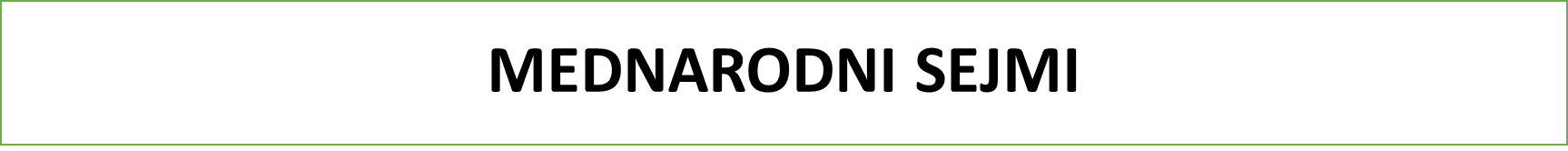 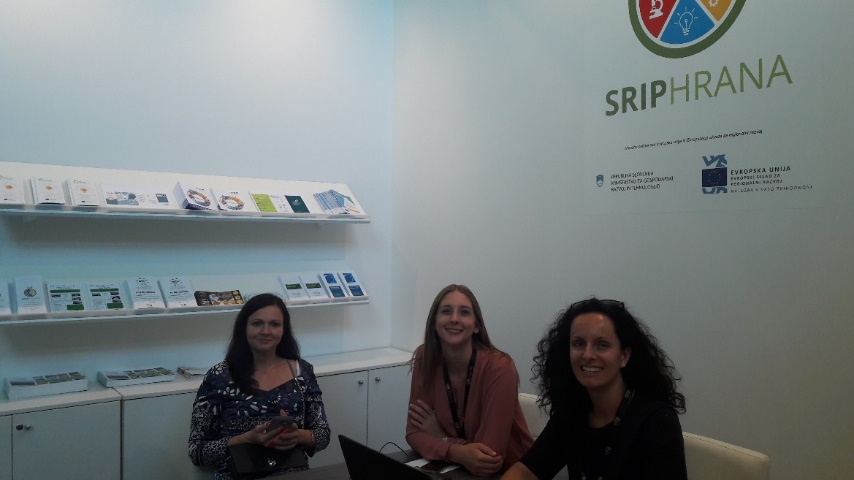 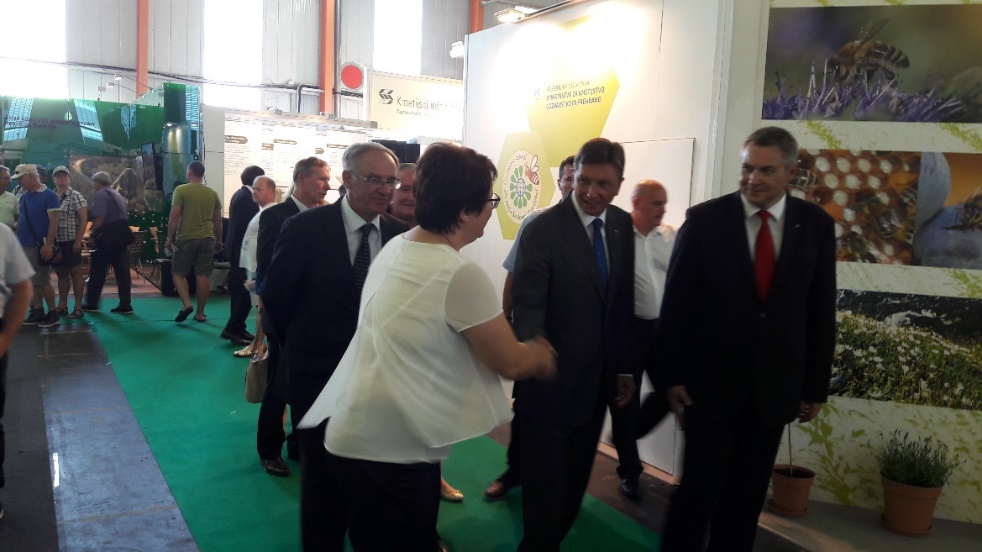 AGRA – vsako leto avgusta
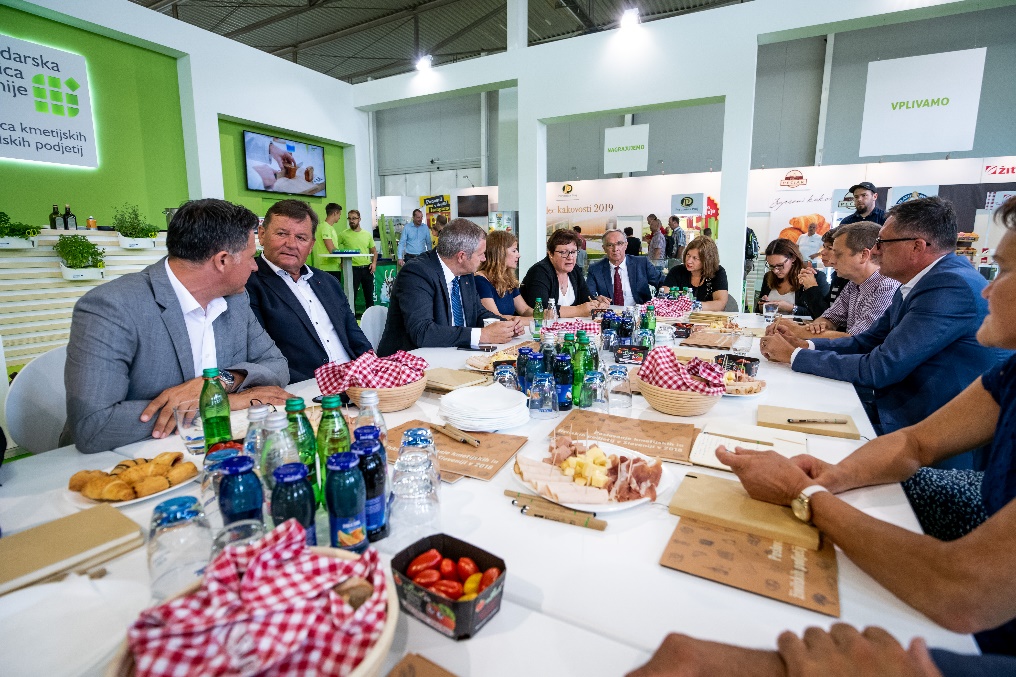 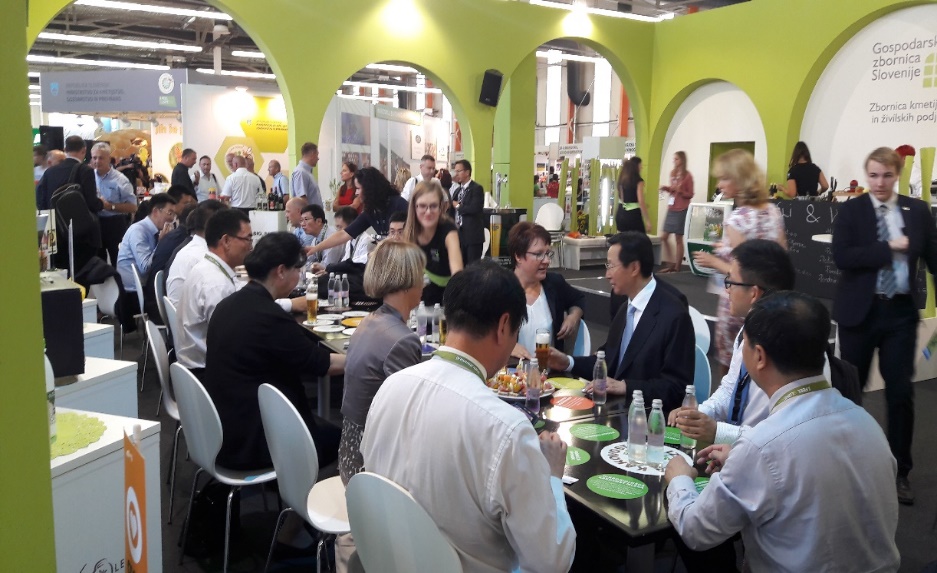 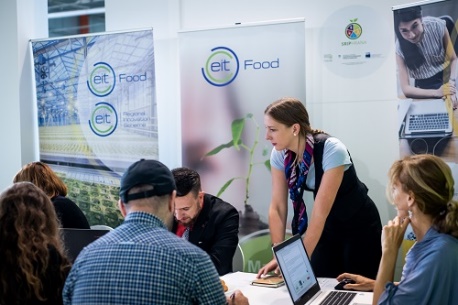 [Speaker Notes: Kam naj jo umestim – gospodarska delegacija to ravno ni]
11. CONGRESS OF THE FMCG MARKET, VARŠAVA -, maj 2018
12. CONGRESS OF THE FMCG MARKET, VARŠAVA - maj 2019
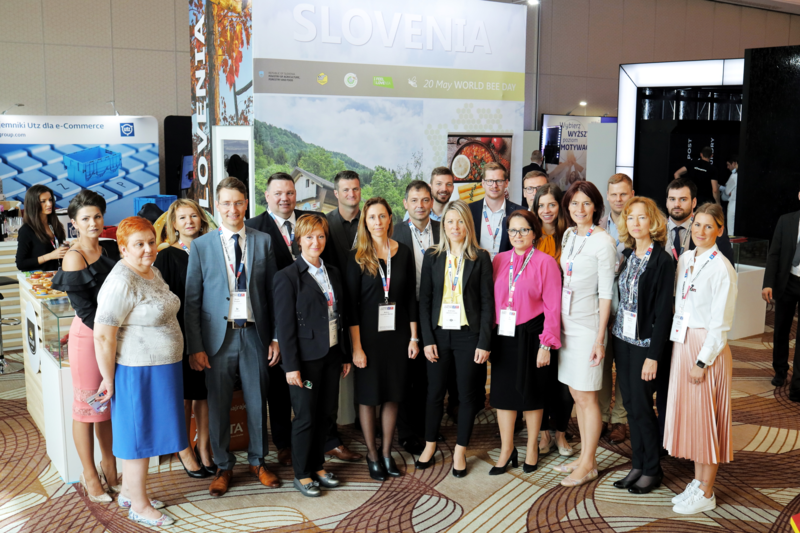 GOSPODARSKE DELEGACIJE
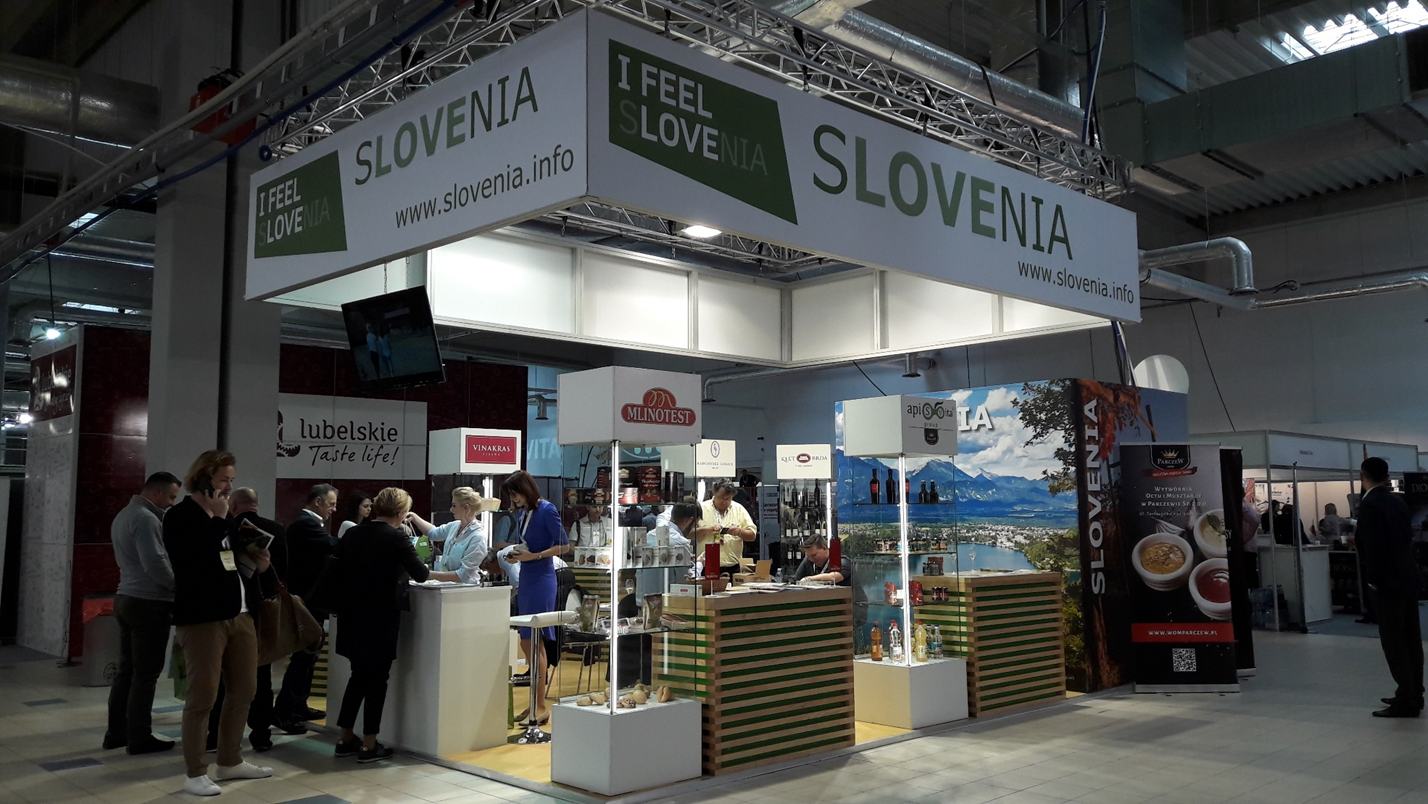 WARSAW FOOD EXPO, 1.–3. junij 2017
POLJSKA, oktober 2017
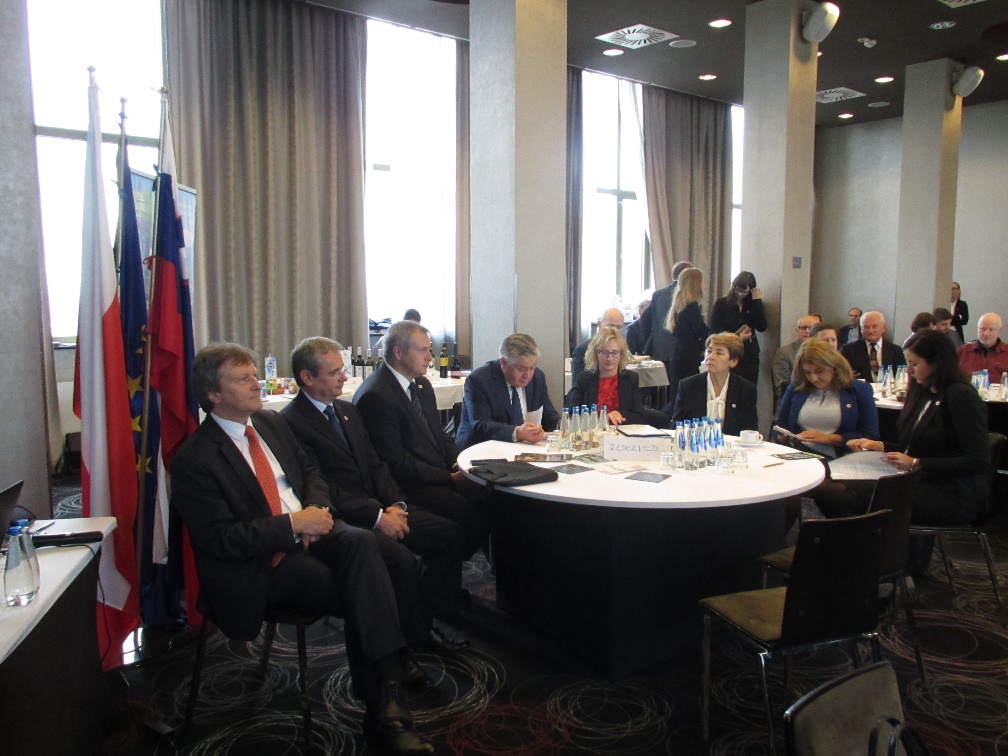 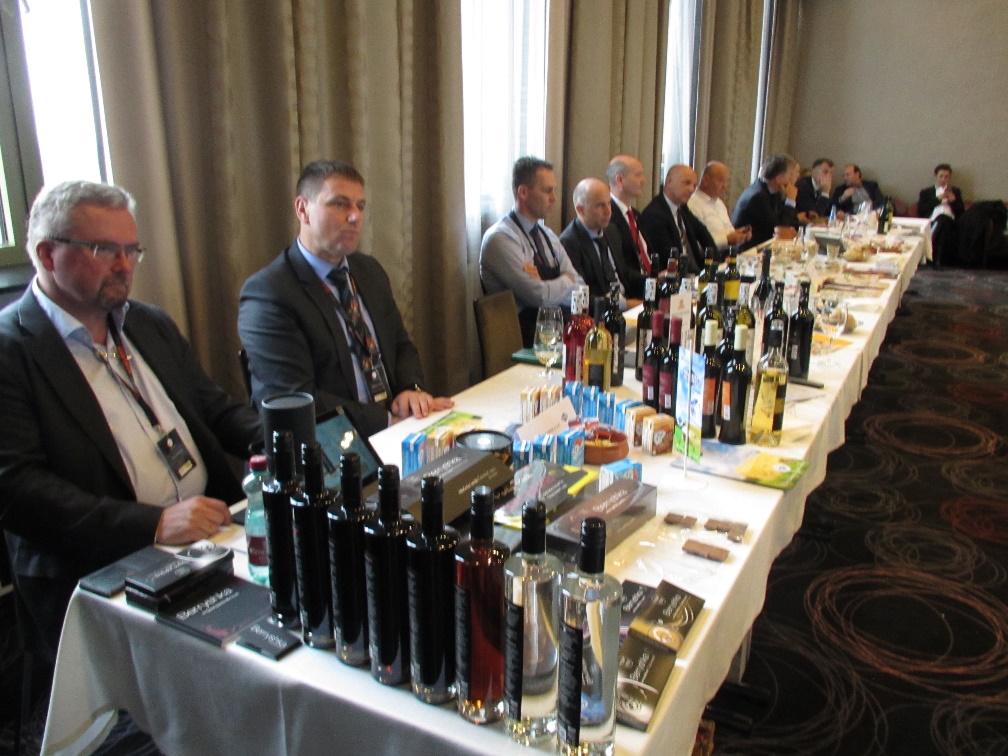 EVROPSKO TEKMOVANJE TROPHELIA
ECOTROPHELIA 2017
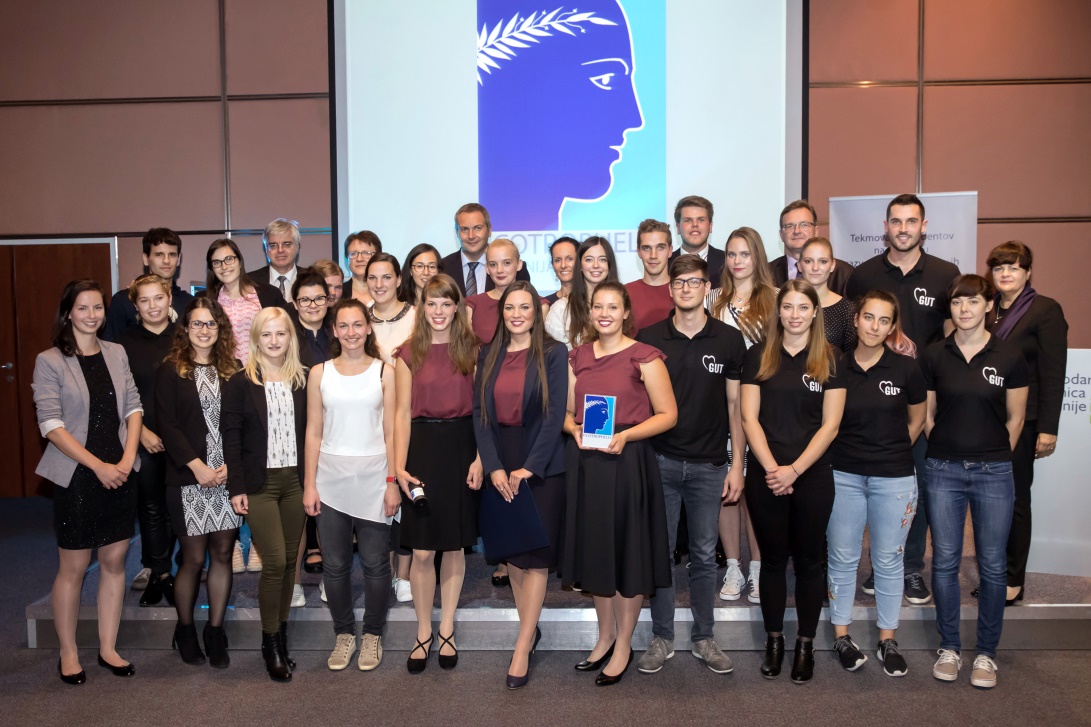 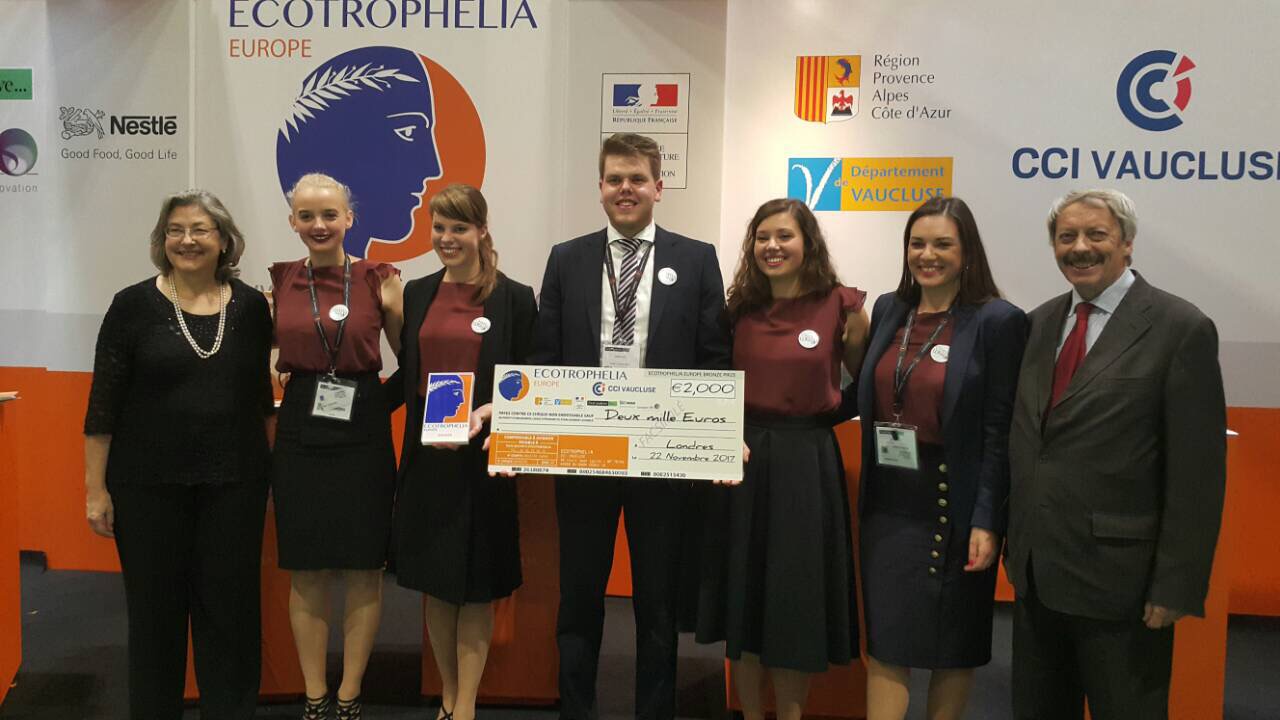 Ecotrophelia Slovenija 2017
12. september 2017
Ecotrophelia Europe 2017
22. november 2017
ECOTROPHELIA 2018
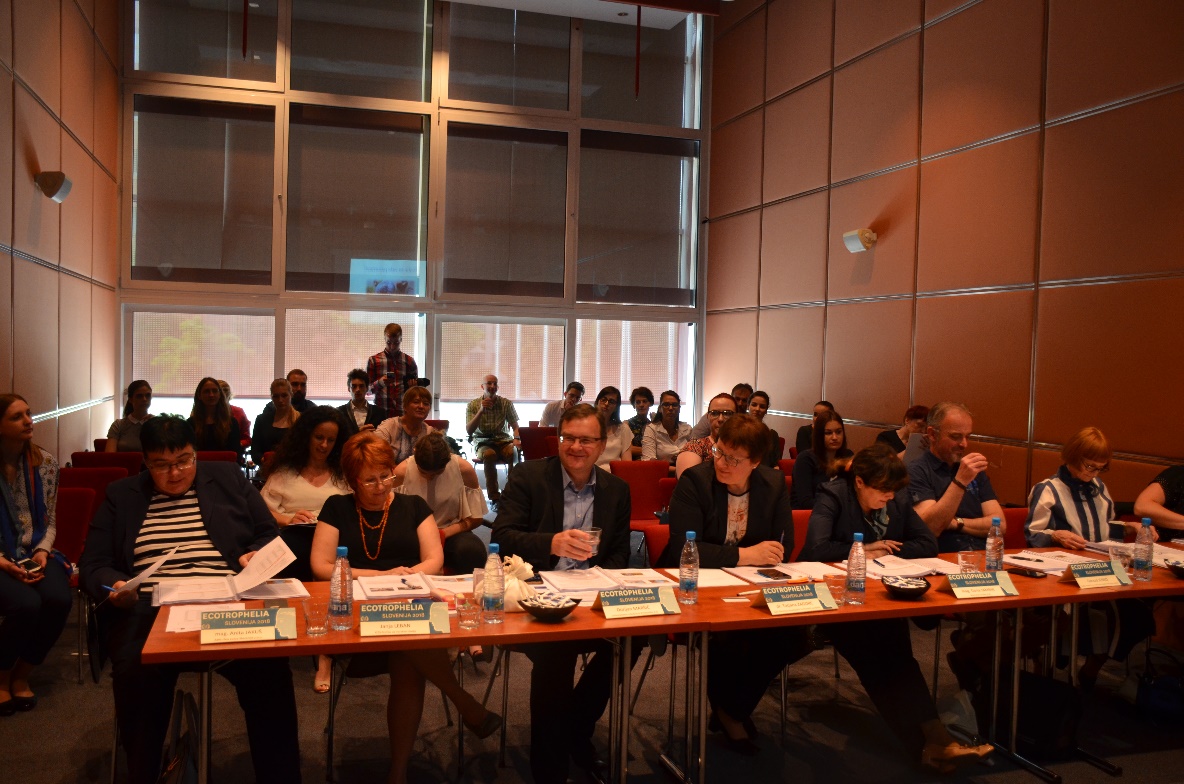 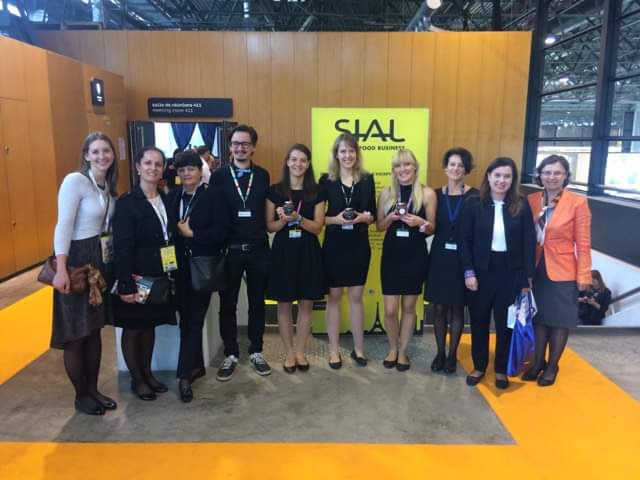 Ecotrophelia Slovenija 2018
11. Junij 2018
Ecotrophelia Europe 2018
22. november 2018
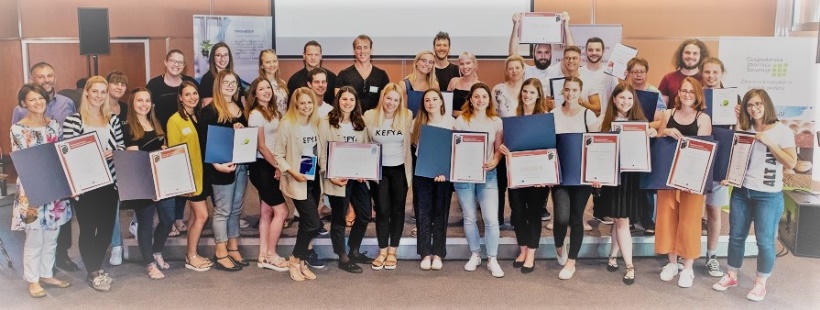 ECOTROPHELIA 2019
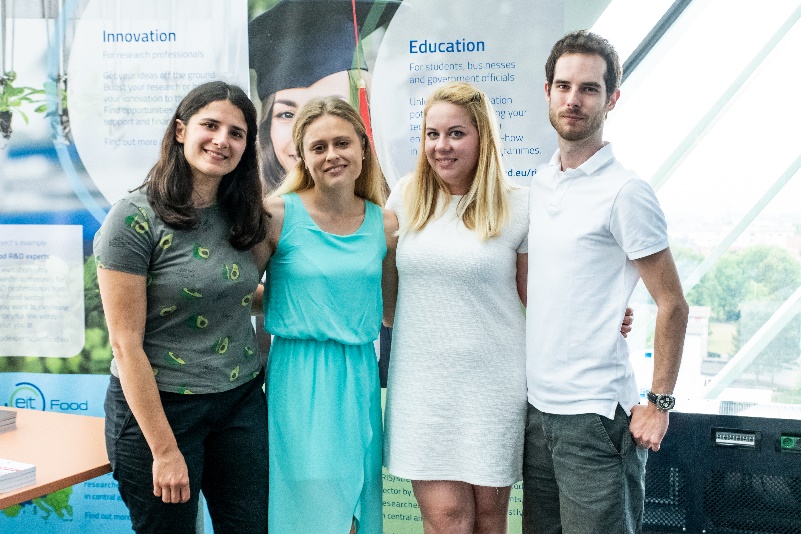 Ecotrophelia Slovenija 2019
11. Junij 2019
POSLOVNI FORUMI
2. regionalni Poslovni forum
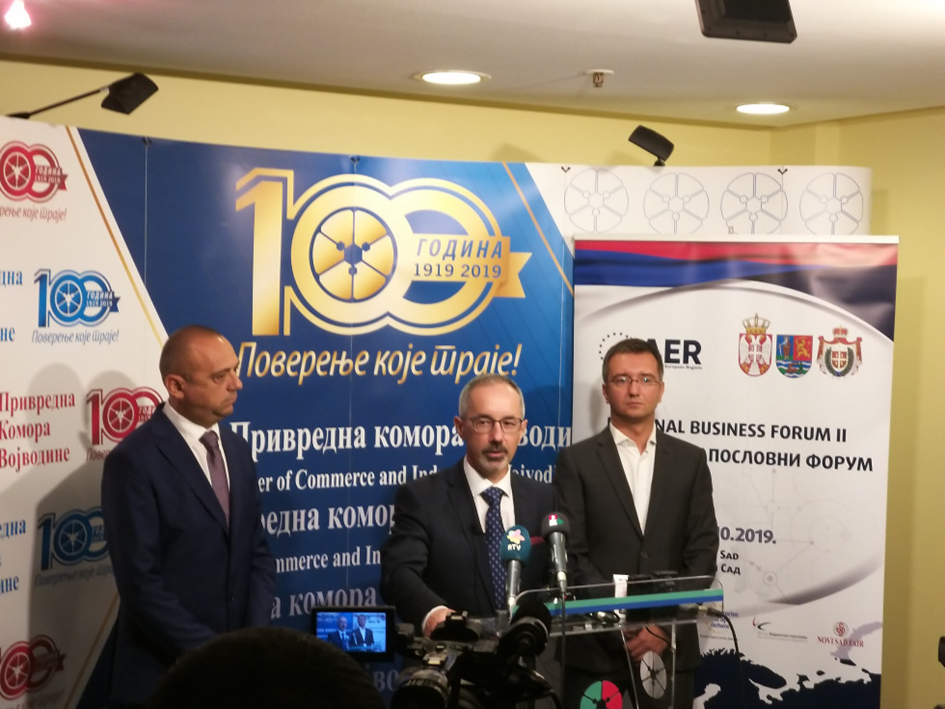 Novi Sad (1.-4. oktober 2019)
STROKOVNE EKSKURZIJE
Nemčija: Strokovna ekskurzija proizvajalcev krmil na Eurotier, 2018
Italija: Strokovna ekskurzija Sekcije za sadjarstvo, 2018
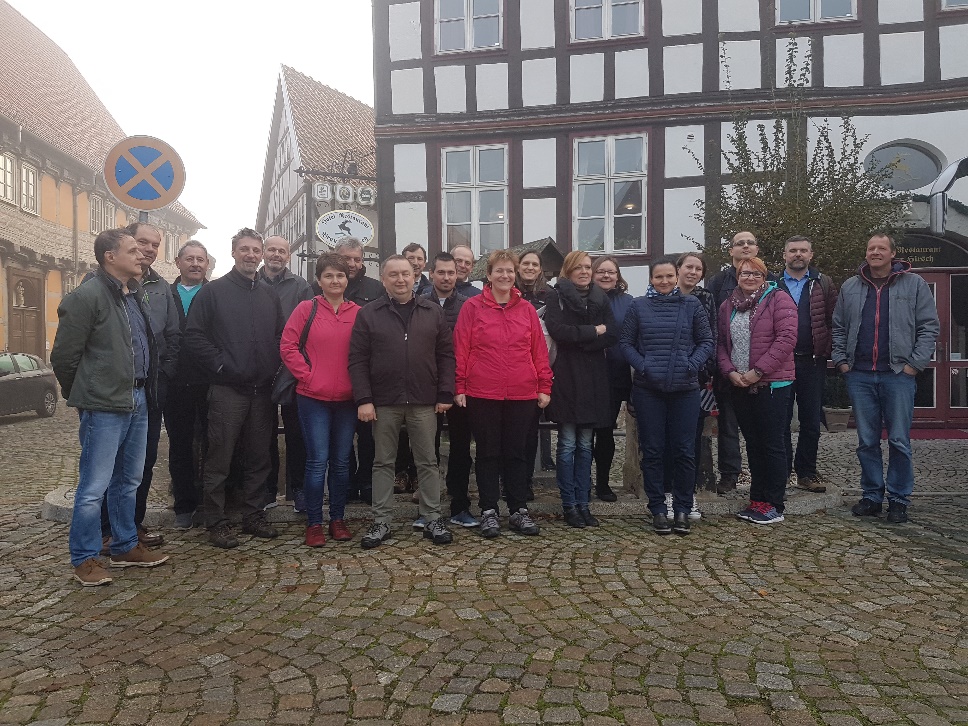 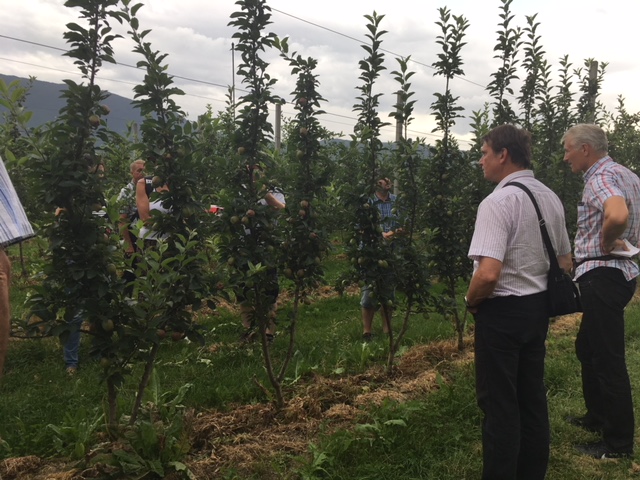 DELAVNICE NA PODROČJU PAMETNE SPECIALIZACIJE
Srednjeevropsko sodelovanje na področju pametne specializacije pri modernizaciji živilske industrije v okviru Industrije 4.0.
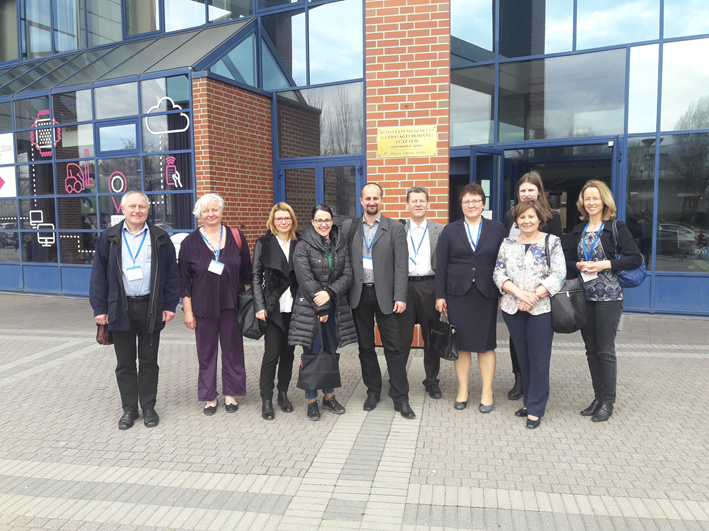 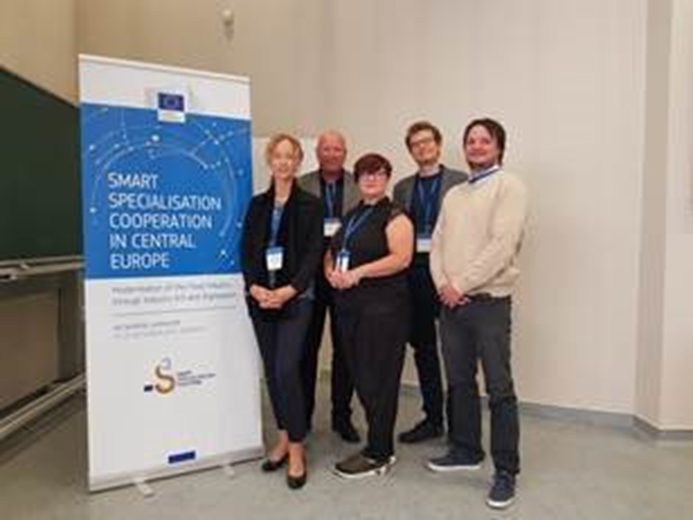 4.-5. april 2018, Budimpešta
19.-20. september 2019, Budimpešta
ČLANSTVO V EVROPSKIH IN MEDNARODNIH ZDRUŽENJIH
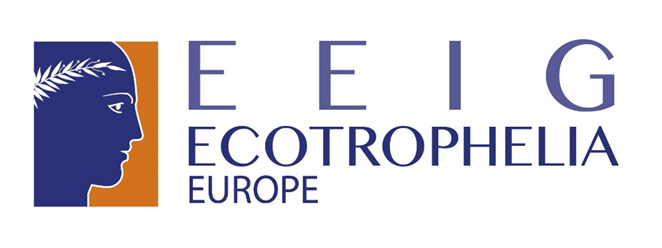 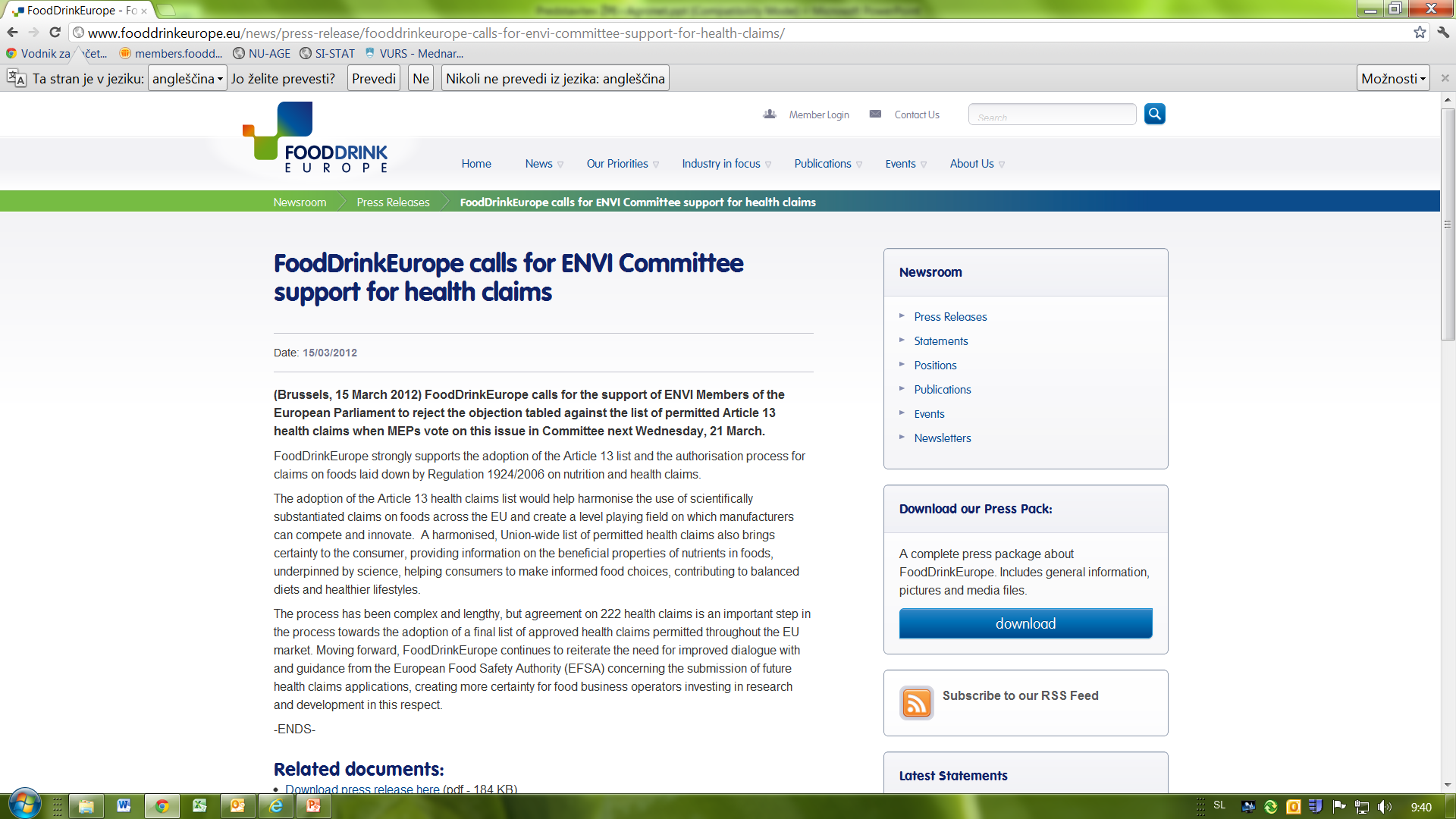 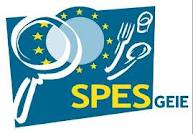 Evropska sektorska združenja
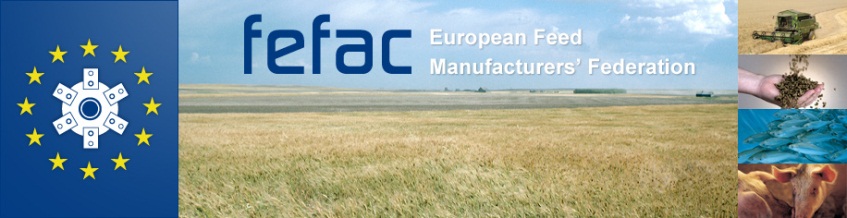 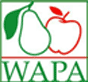 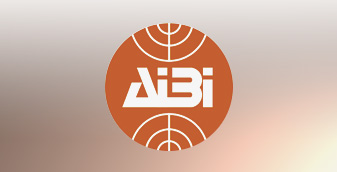 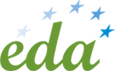 FEFAC
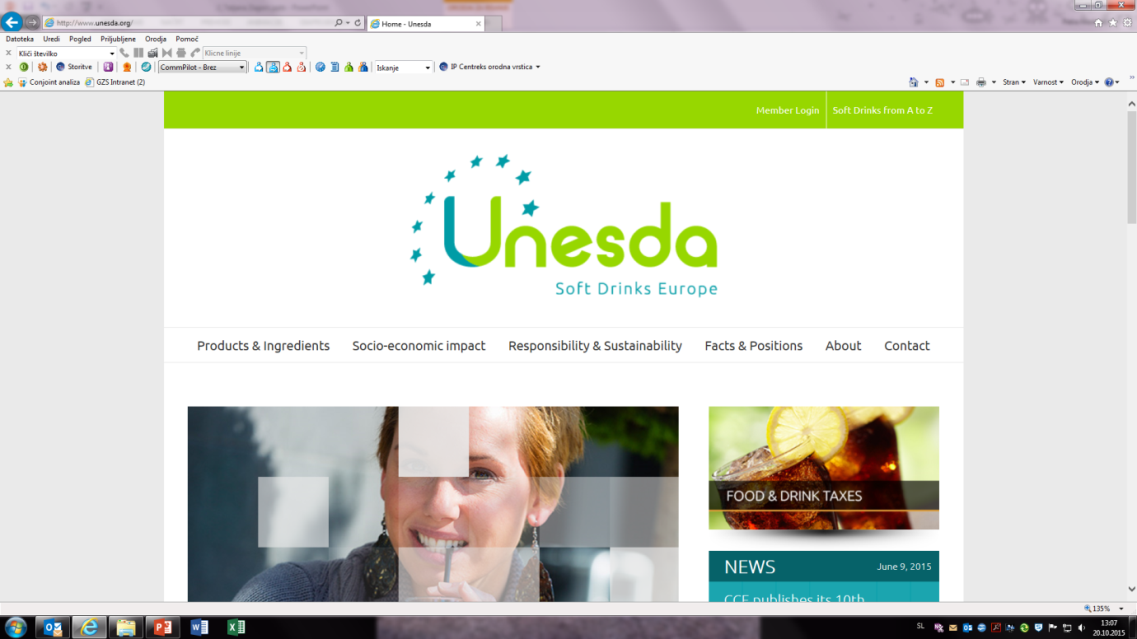 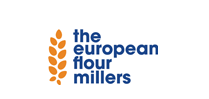 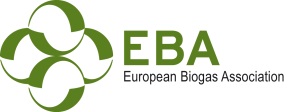 ČLANSTVO V EVROPSKIH PARTNERSTVIH IN PLATFORMAH
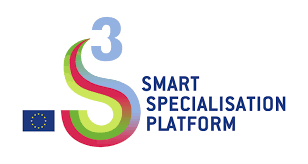 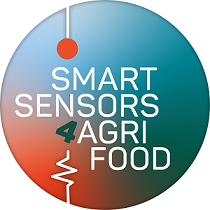 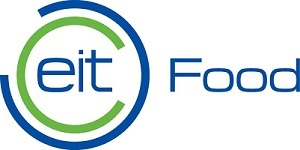